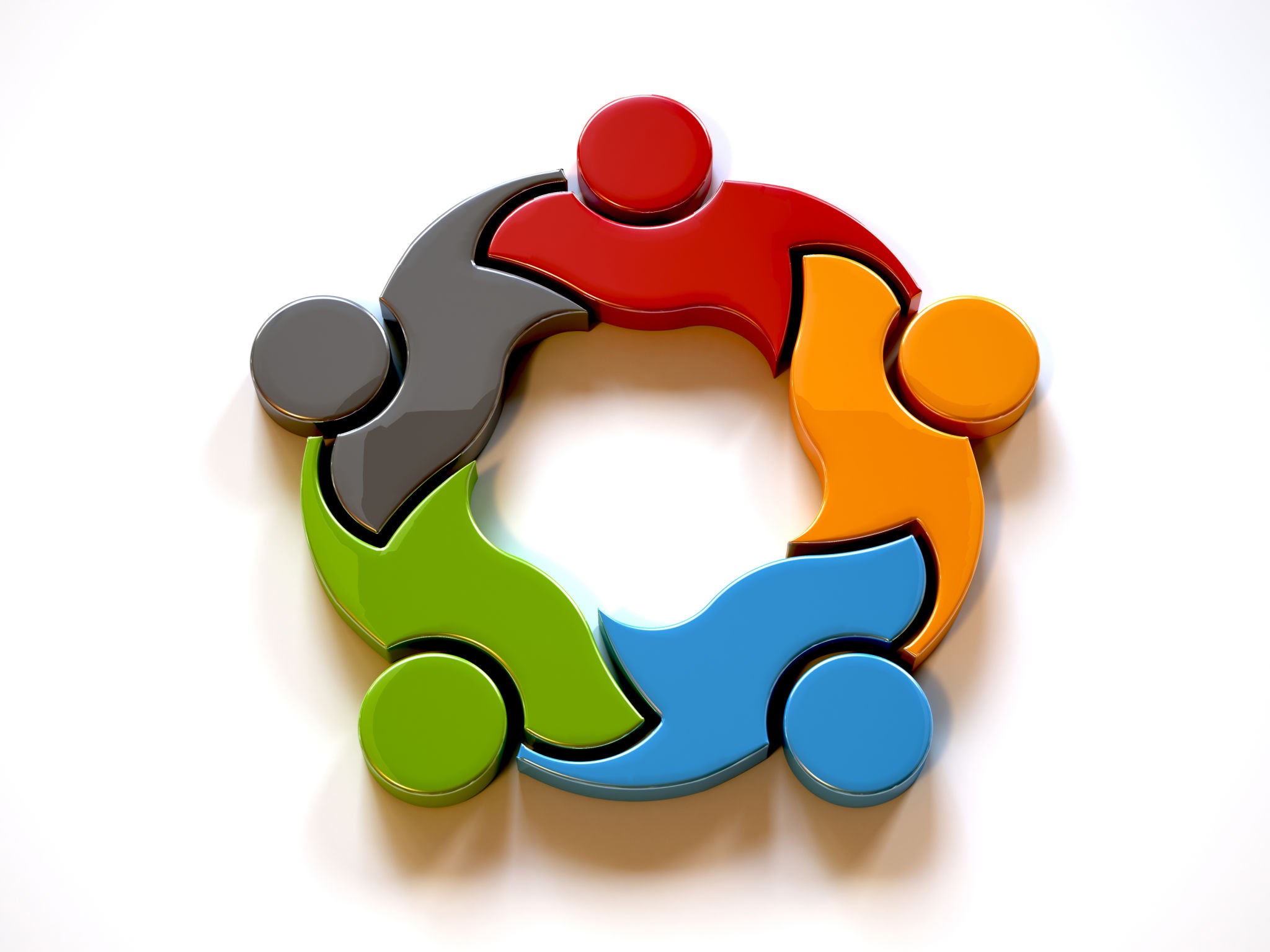 2021 Kick-off meeting agenda: *Welcome & introductions
*Why we are here today
A conversation:
*What we want to accomplish
*A timeline
*Working together
*A call to action
*Next steps
Older AdultTransportation Initiative
Jan 27, 2021
Thank you for joining us!
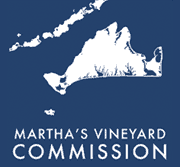 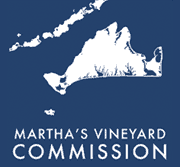 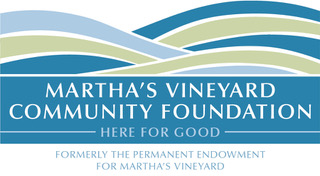 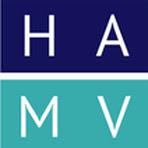 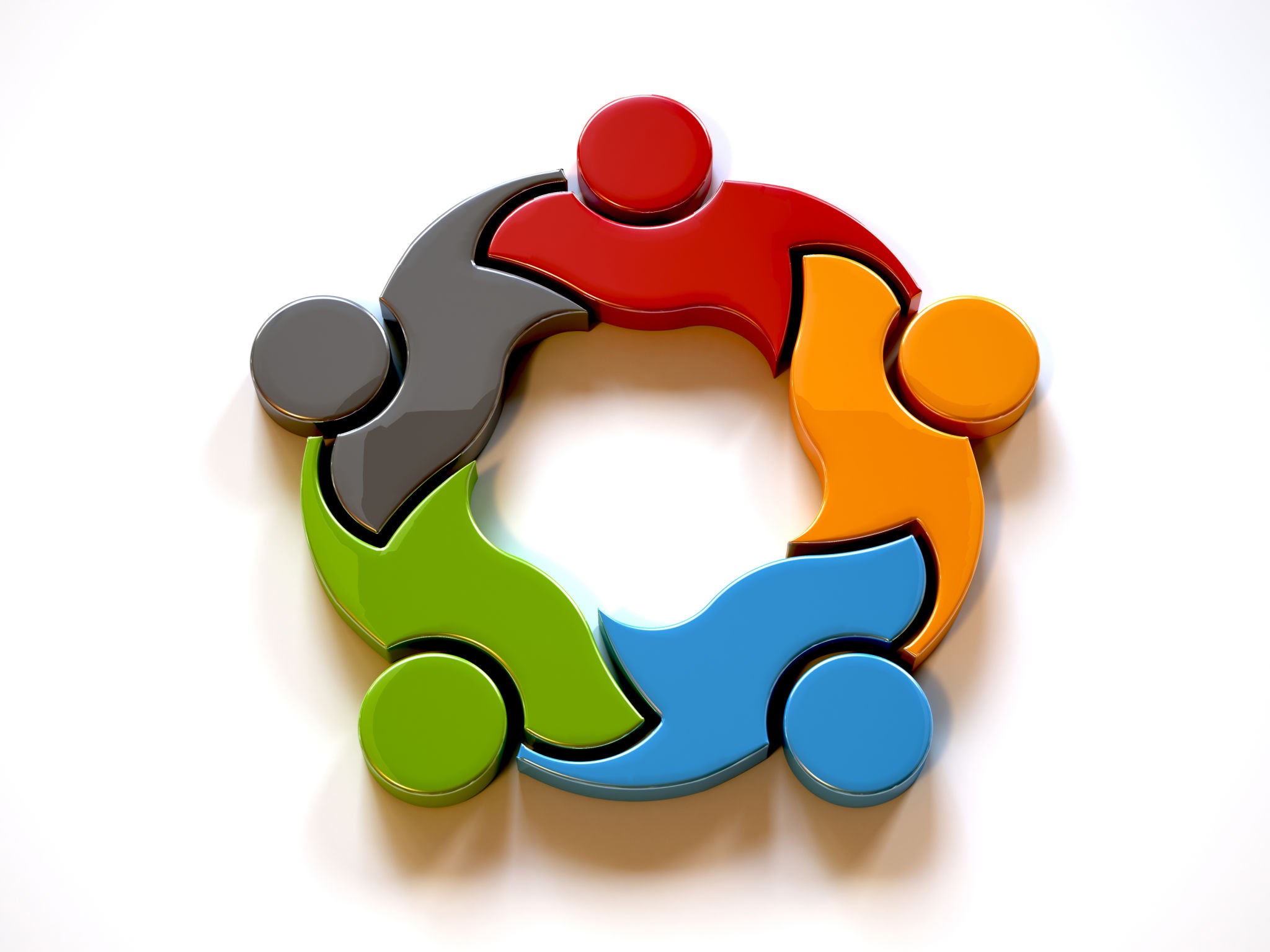 Welcome to those who serve our older adults
Broad representation from diverse island organizations to get us started
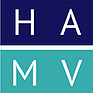 2
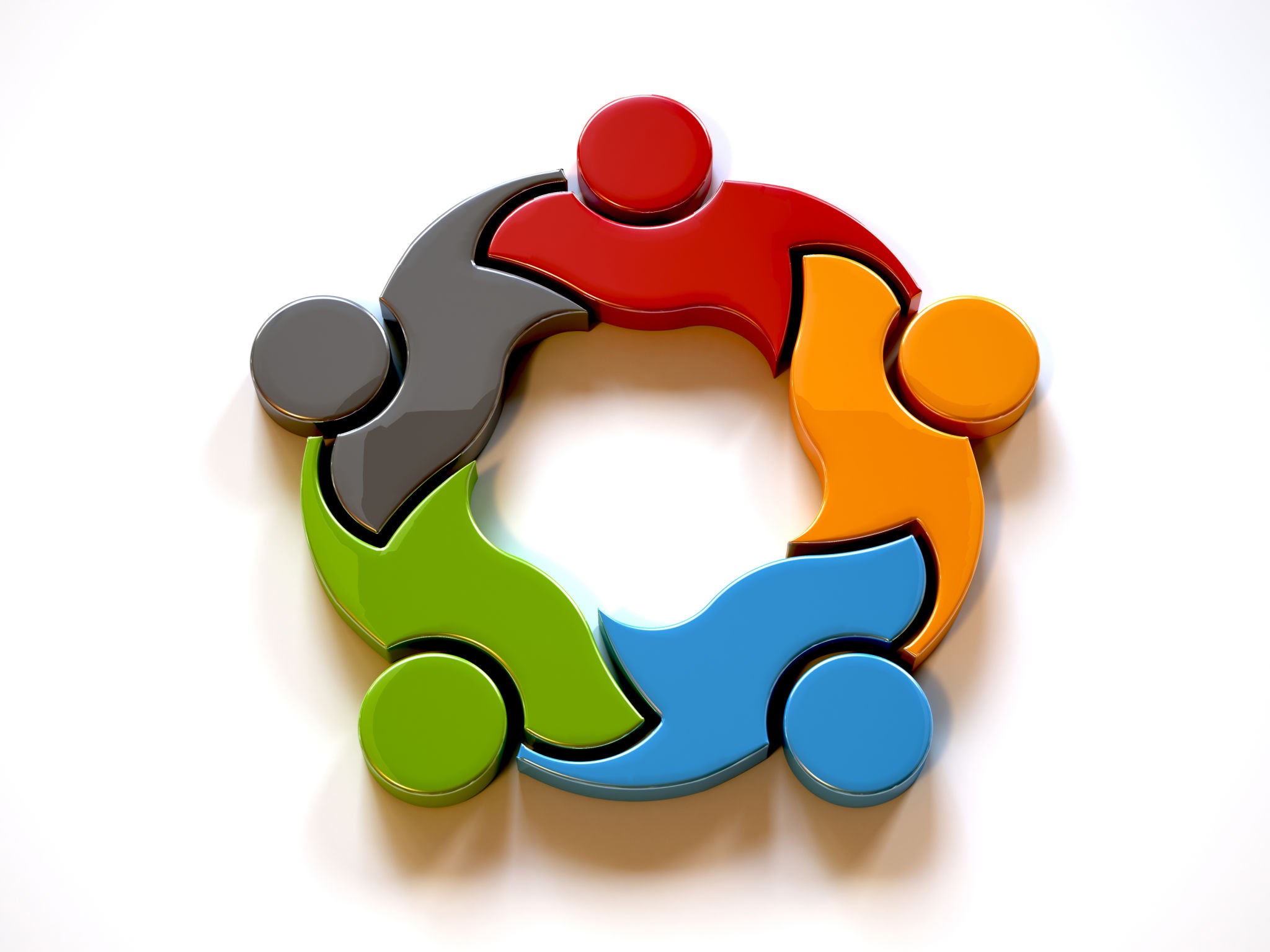 Food for thought….
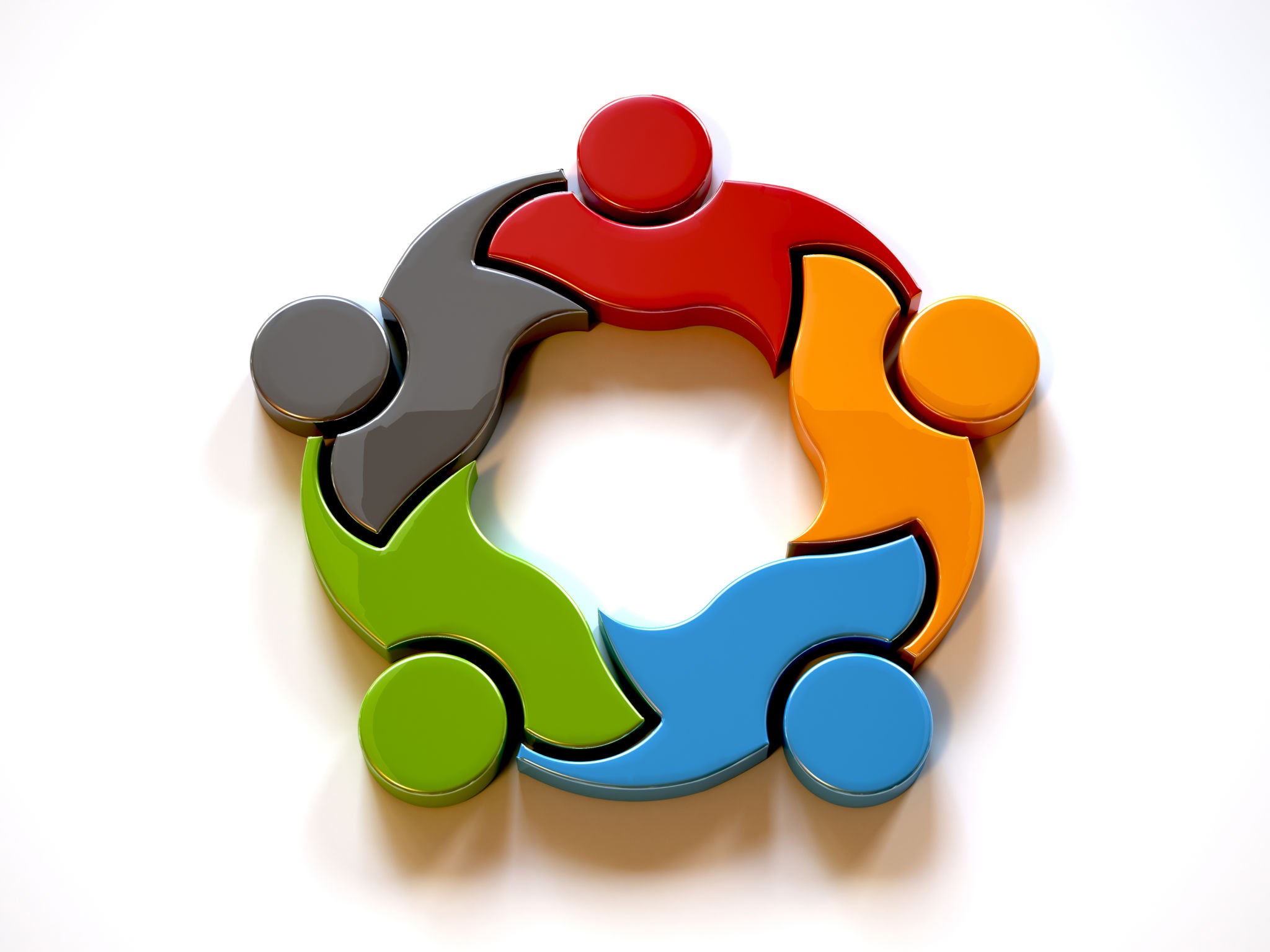 Assets at Hand
Seed Funding Partner MVCF (PEF)
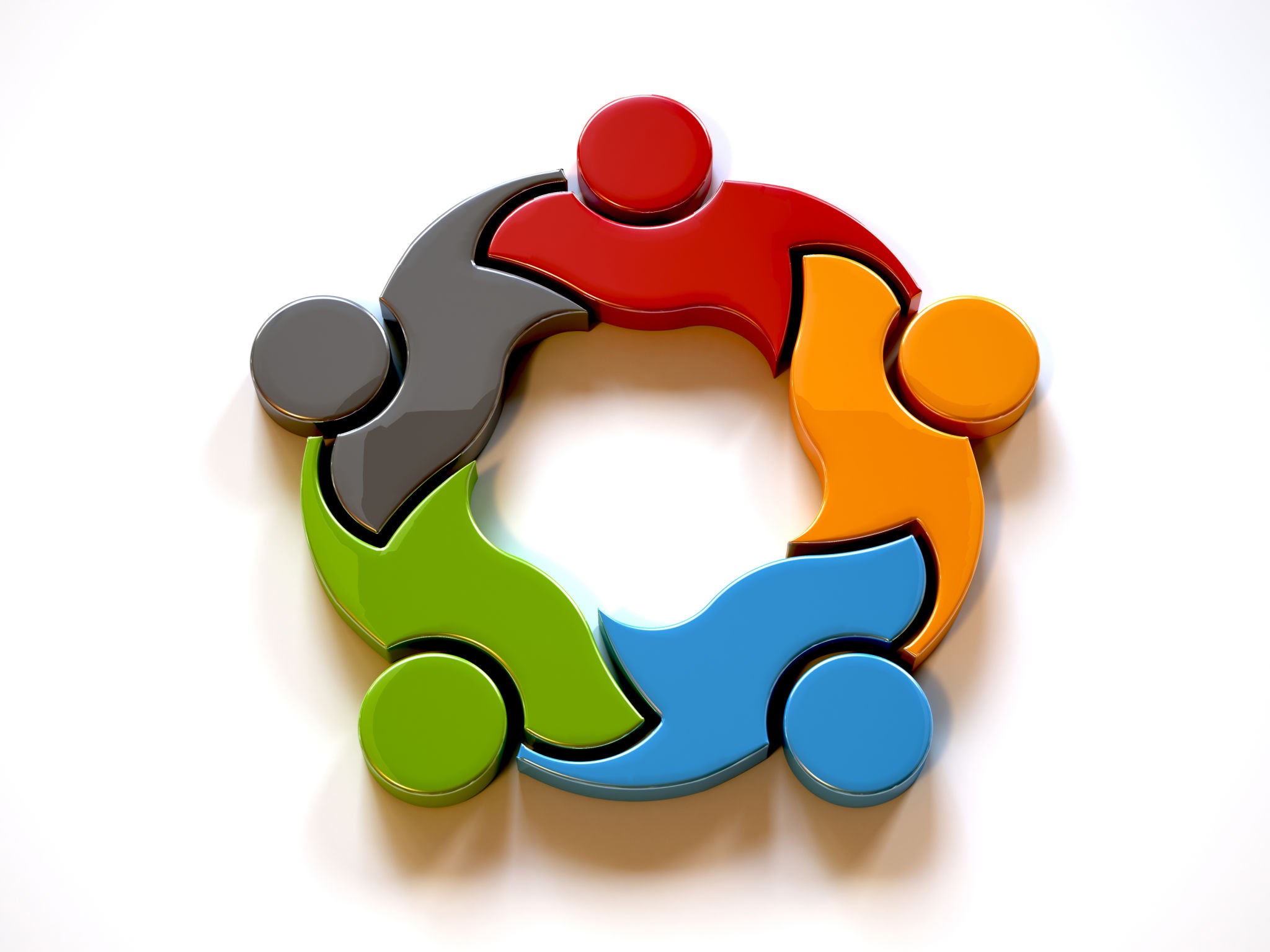 What does “better together” look like?
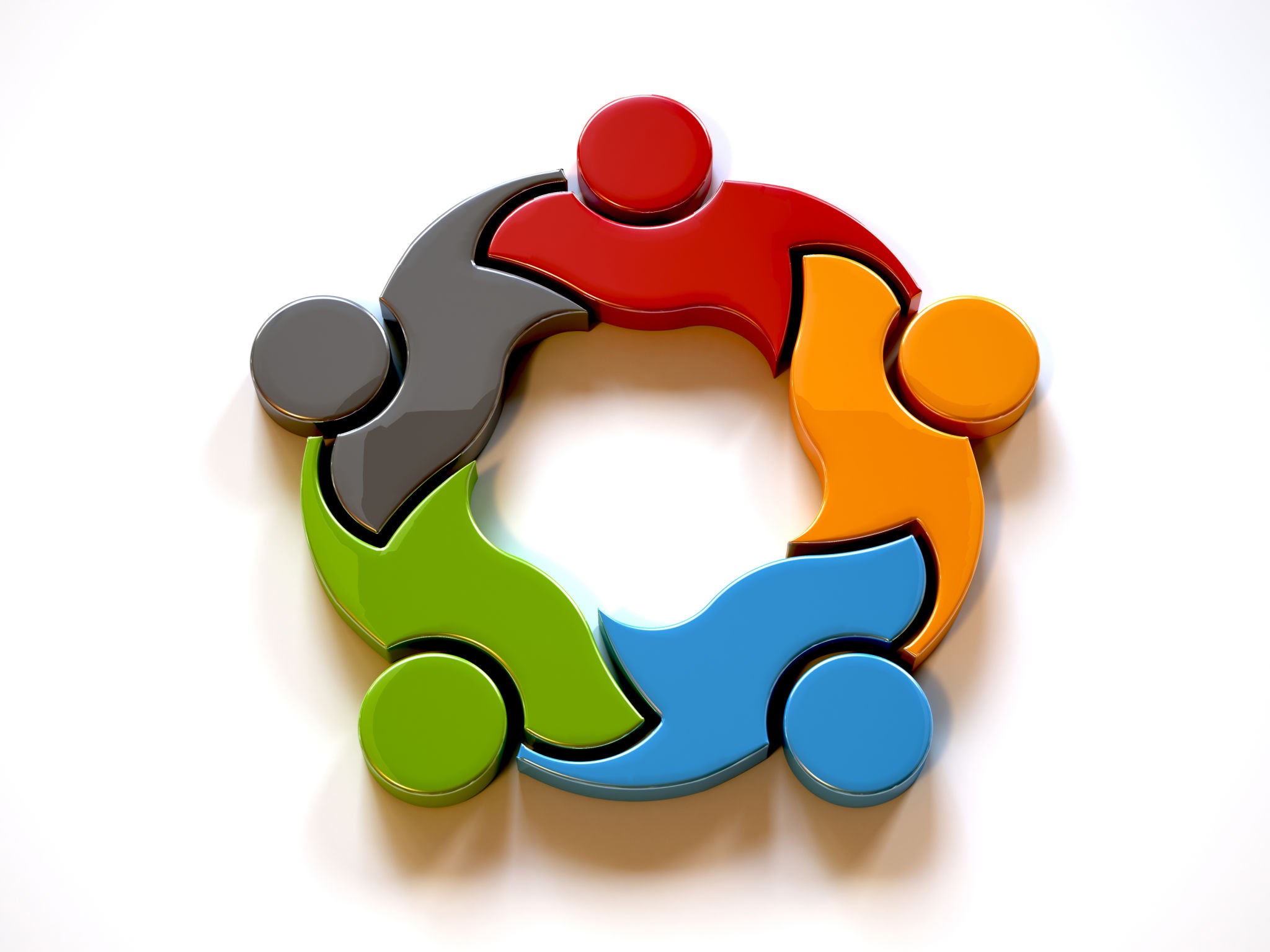 Phase 1 – Where’s your passion point?
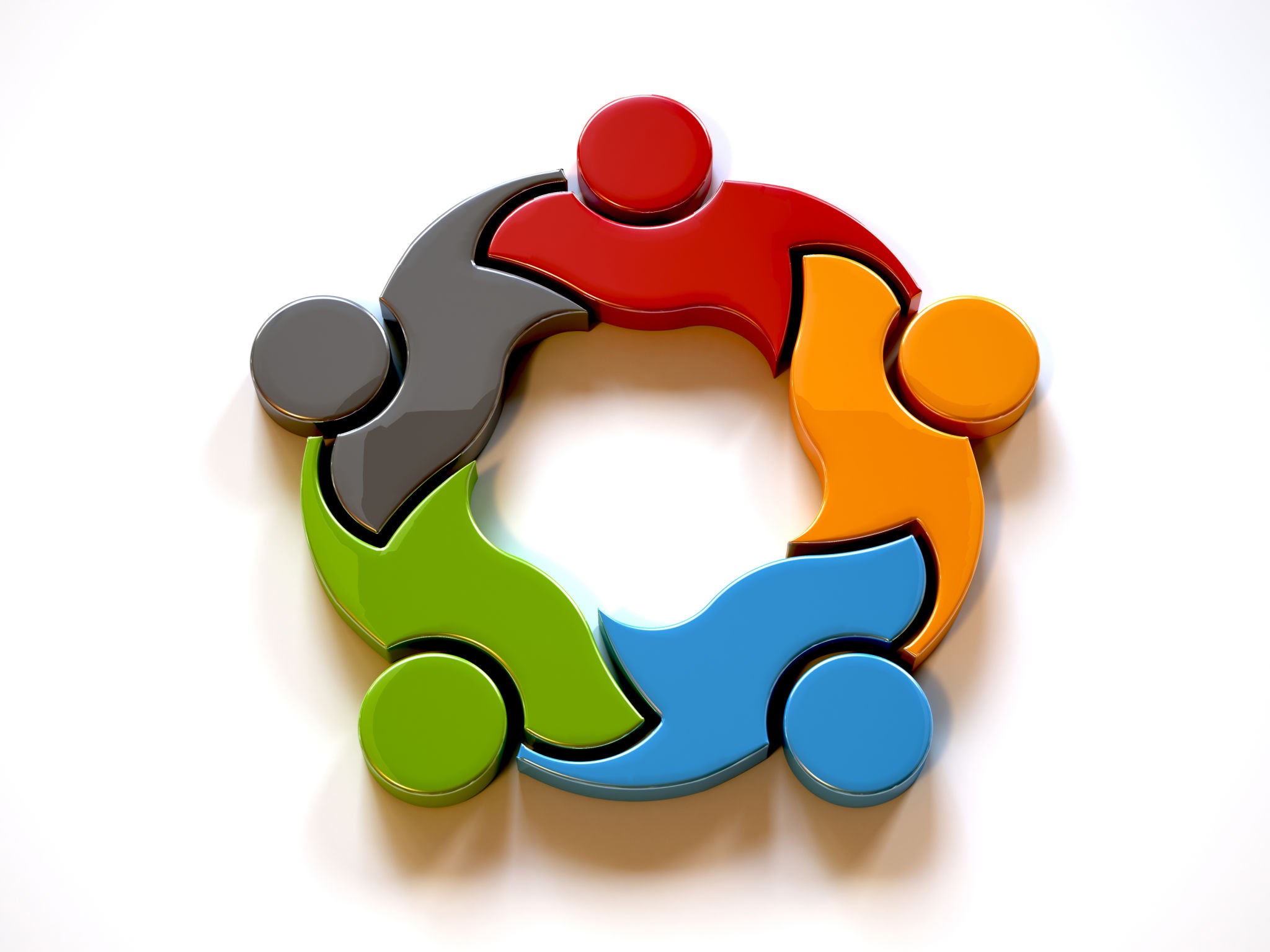 Phase 2 – Transportation Solution(s) Identification
What needs does this address?
What is the potential reach?
Can it be implemented as an island-wide solution?
Approximate initial investment/ongoing costs
How can we start & scale this?
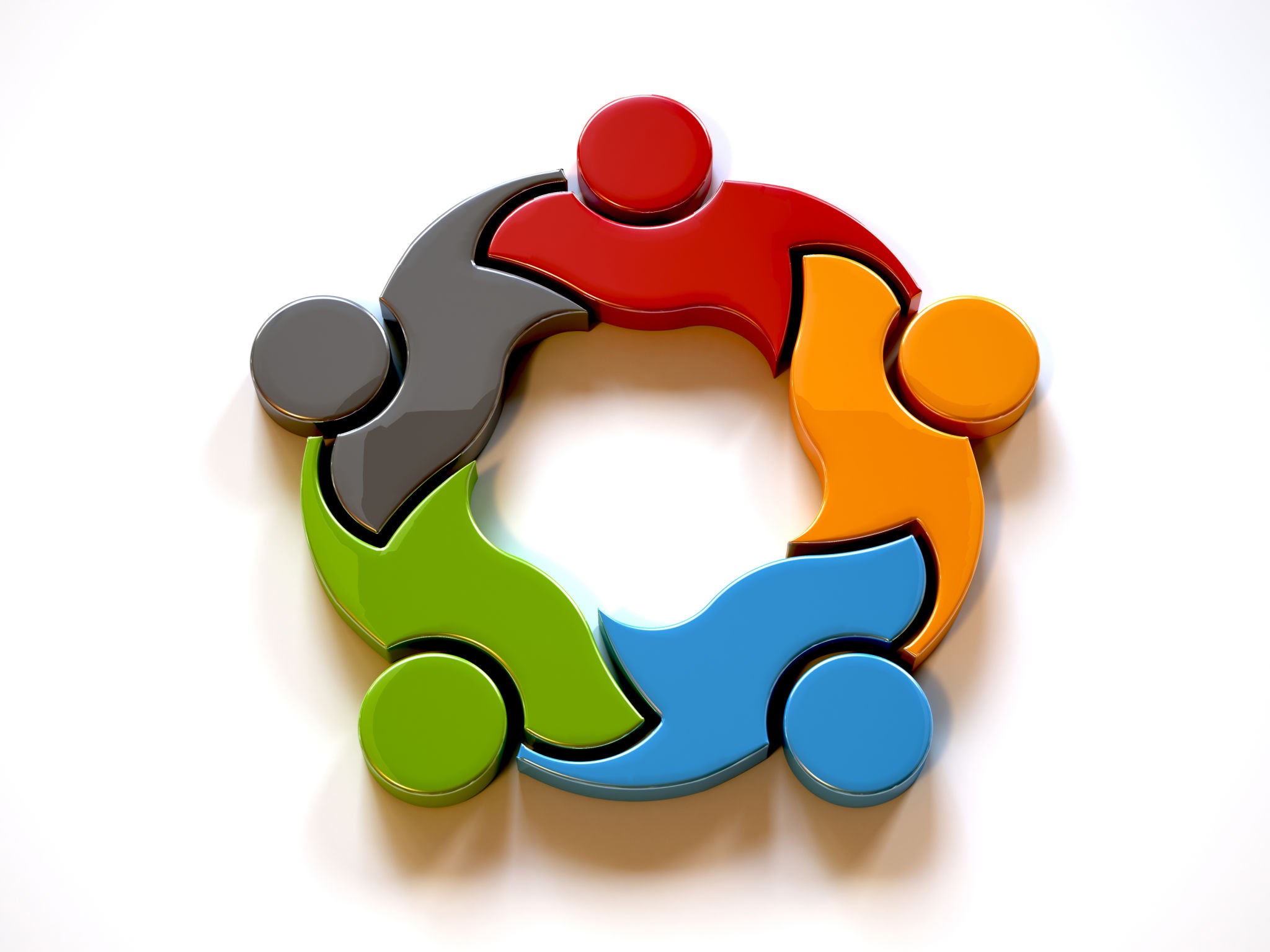 Phase 3 – Making it Happen
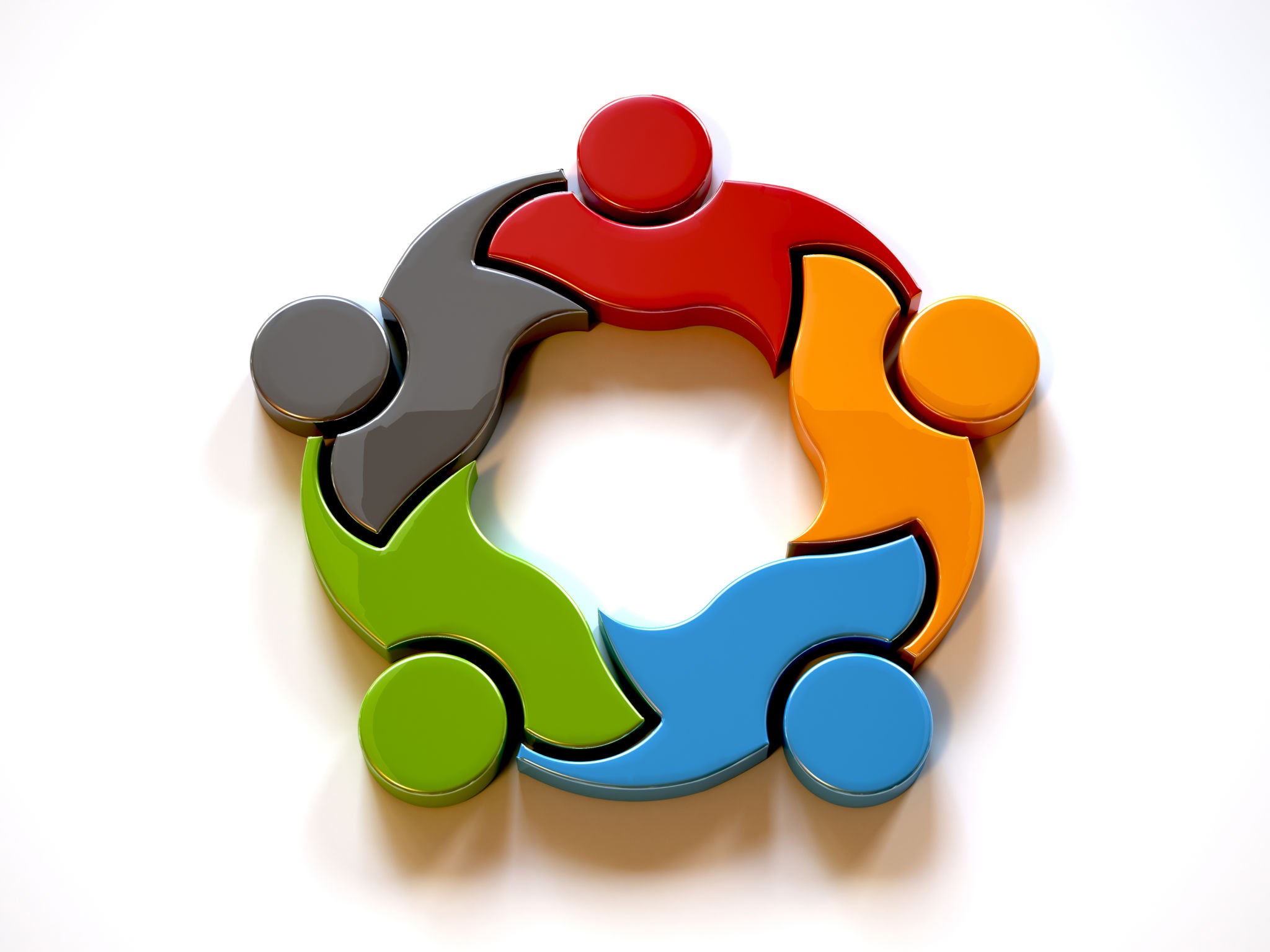 All hands on deck – getting started